Audio recordings with dictaphone
Audio recordings with dictaphone
Nettskjema dictaphone app can be used for audio recordings in most master’s theses at the Faculty of Social Sciences

Dictaphone should only be used  if there are technical problems with the Nettskjema dictaphone app
Recording equipment
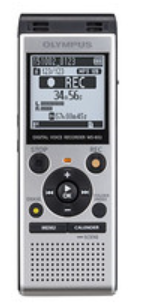 Dictaphone with memory card should be used





You can borrow a dictaphone in
P48, 1st floor
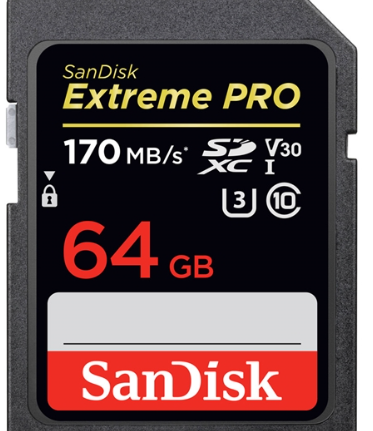 Transferring audio files from the dictaphone after the interview
Transfer the interview from the  dictaphone to a USB stick
Encrypt the USB stick
https://ansatt.oslomet.no/en/encryption-mobile-storage-media
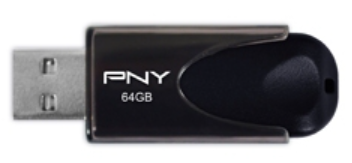 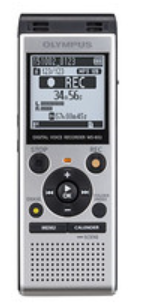 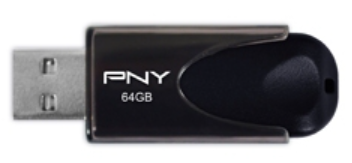 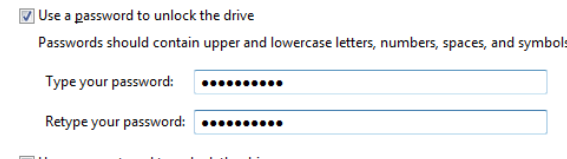 Transcription of the interview
Use a OsloMet computer as far as possible
Pull out the internet cable
Turn off the wireless internet connection:
Disconnect
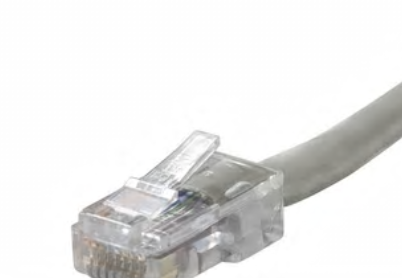 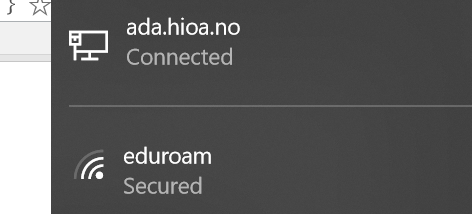 Storage and deletion of audio files
Save the transcribed interview on a USB stick


Encrypt the USB stick
Clean the USB stick


https://student.oslomet.no/en/complete-deletion-content-memory-stick
Destroy the memory card
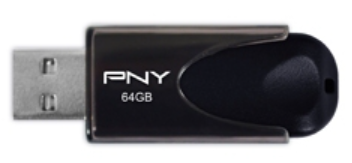 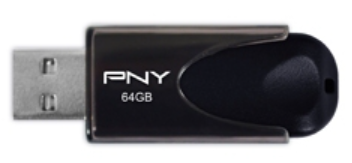 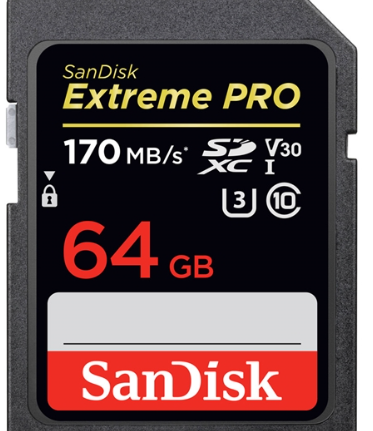 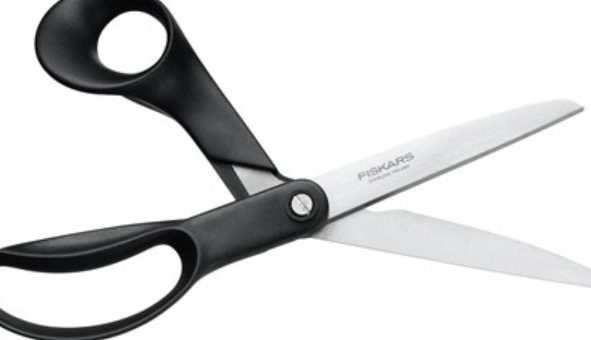 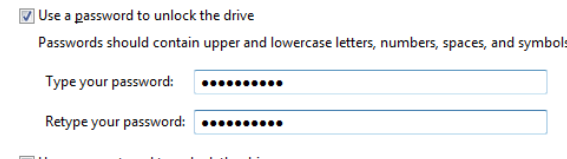 Anonymisation of the interview
Personally identifiable information will be removed, re-written or categorised 

For more information on audio file processing see:https://ansatt.oslomet.no/en/processing-sound-files-research#Lagring